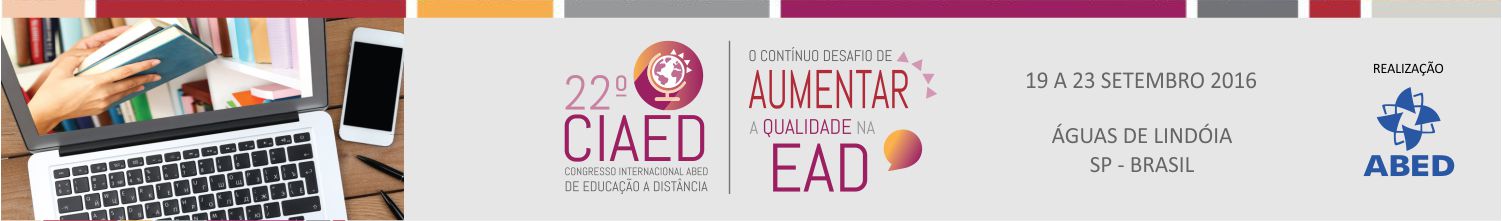 Instituto Legislativo Brasileiro – ILBEscola de Governo do Senado Federal
DESAFIOS DA ESCOLA DE GOVERNO DO SENADO FEDERAL E ADAPTAÇÕES ÀS DEMANDAS LEGAIS DA ATUALIDADE
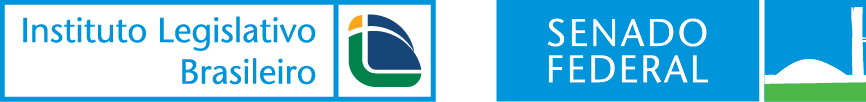 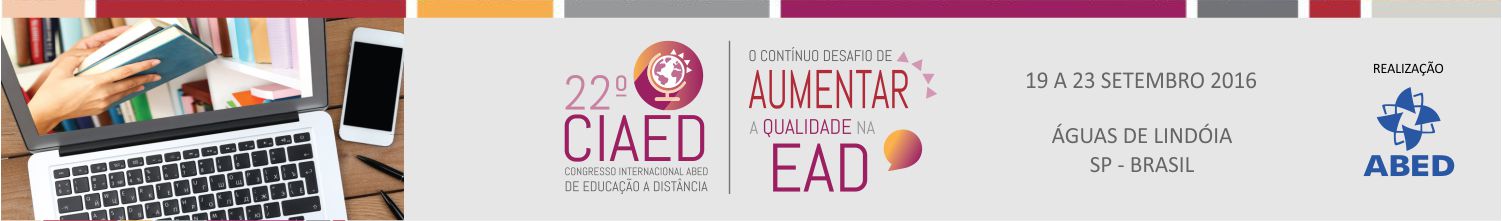 Objetivos:

Contribuição do ILB para a modernização do Legislativo brasileiro;
Desafios e Adaptações às demandas legais da atualidade.
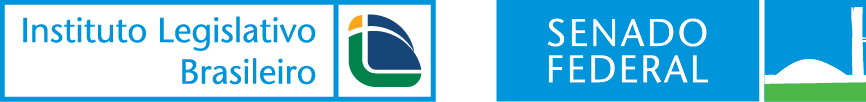 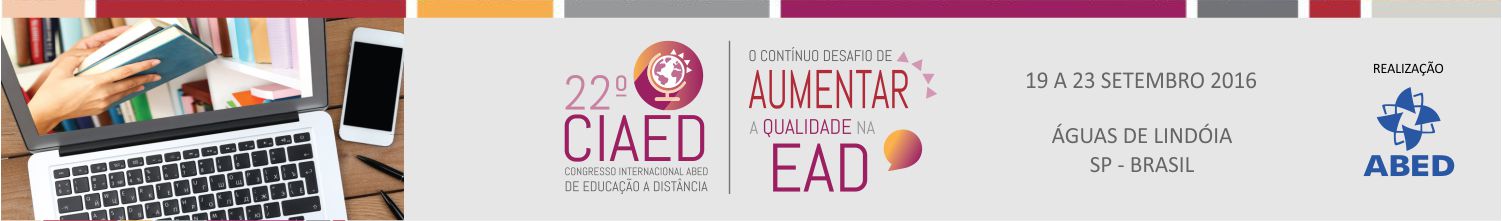 ILB - Escola de Governo do Senado Federal: Política de Capacitação do Senado Federal e o Programa de Modernização e Integração Legislativa - Interlegis.
Objetivos Estratégicos do SF (2015 – 2023):
Aumentar a eficiência e a racionalidade no uso dos recursos públicos;
Melhorar de maneira contínua os processos de trabalho;
Valorizar as pessoas;
Fortalecer a transparência e a comunicação;
Readequar a estrutura física;
Preservar a memória do Senado Federal;
Priorizar as atividades fins do Senado Federal.
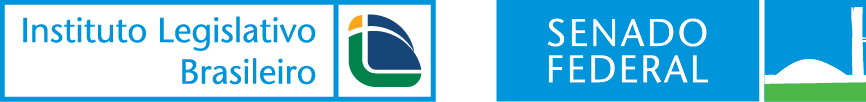 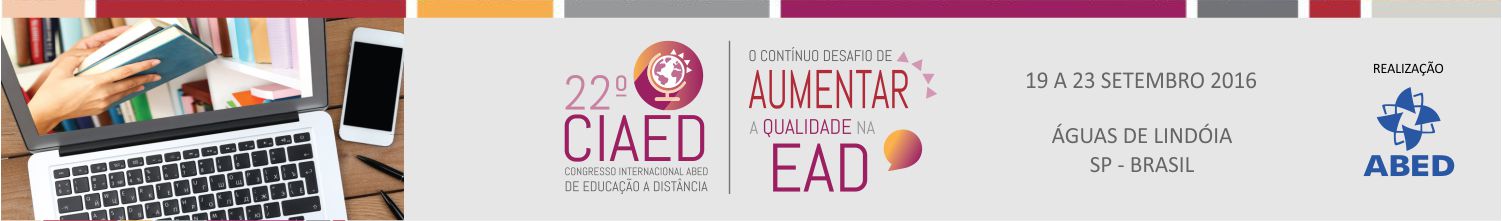 VALORIZAÇÃO DE PESSOAS
 Educação a distância é o processo de ensino-aprendizagem, mediado por tecnologias, onde professores e alunos estão separados espacial e/ou temporalmente.
CAPACITAÇÃO E MODERNIZAÇÃO DO LEGISLATIVO BRASILEIRO
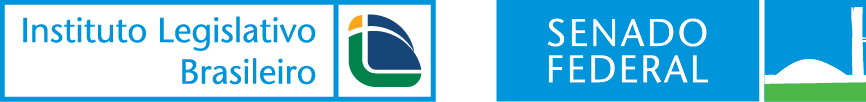 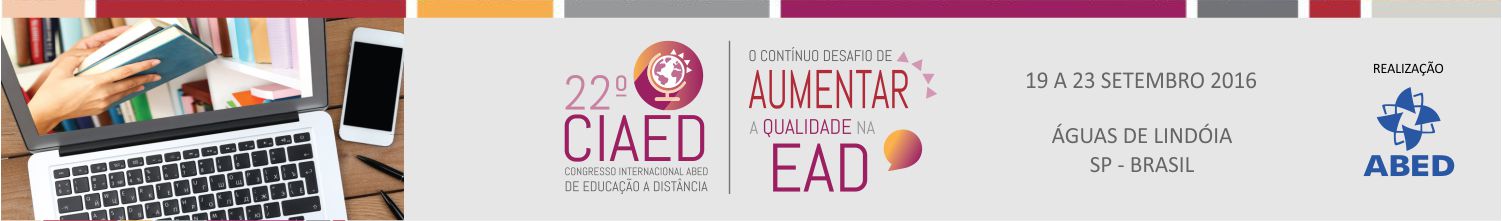 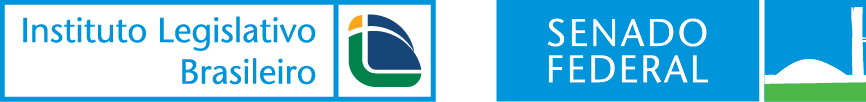 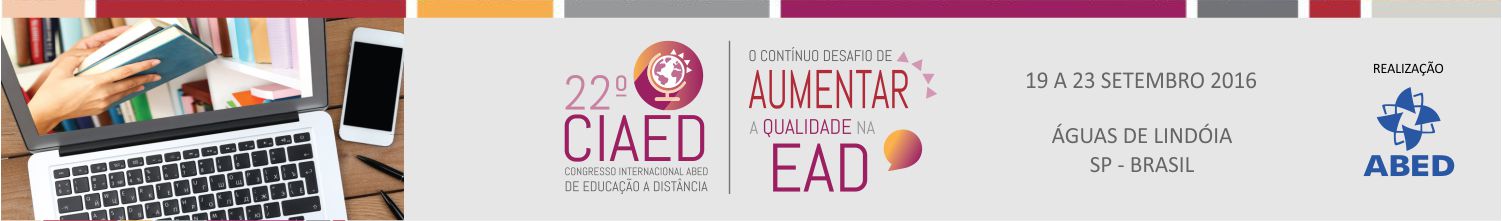 DESAFIO 1- Ampliação do público do legislativo municipal.
Local de trabalho:	
63,71% - Legislativo e Instituições Publicas
36,29% - Cidadãos
Total de Participantes: 52887
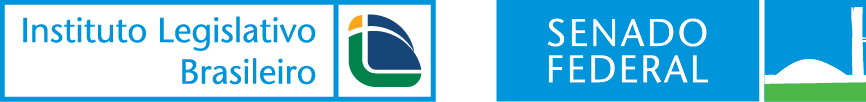 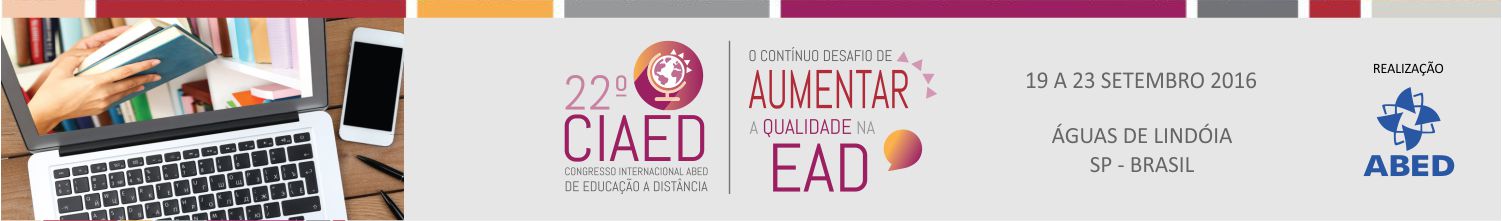 Projeto Casa – Caminho no Saberes
Trilhas de conhecimento para as Câmaras Municipais
Público Alvo – servidores do legislativo municipal
Conteúdo Programático: 
	. Desenvolvimento de Competências Gerais – conhecimentos essenciais – saber o que fazer
	. Desenvolvimento de Competências Gerenciais -  habilidades e atitudes – saber como fazer
	. Desenvolvimento de Competências Específicas 
Modalidade: A distância – 100% de interação entre aluno/conteúdo/colegas. Nossa sala de aula virtual é o Saberes, ambiente virtual de aprendizagem – AVA, baseado no Moodle, onde o aluno participante terá acesso aos conteúdos, realizará as atividades, enviará e receberá mensagens e terá acesso às suas notas e ao certificado.
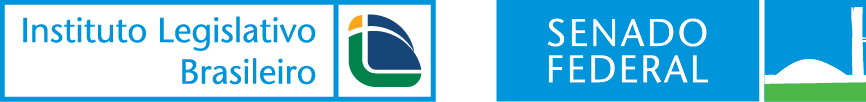 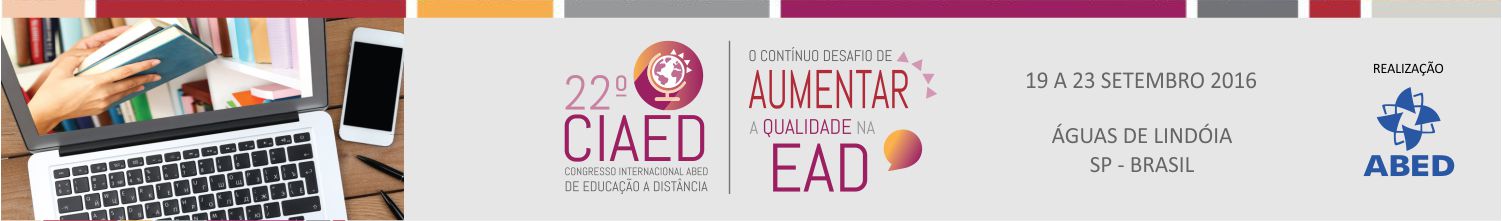 Cursos sem tutoria
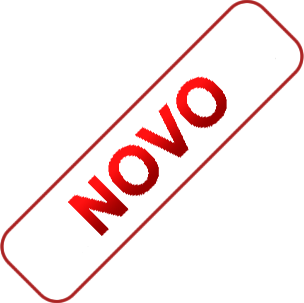 Deveres, Proibições e Responsabilidades do Servidor Público Federal – 60h
Dialogando sobre a Lei Maria da Penha – 60h
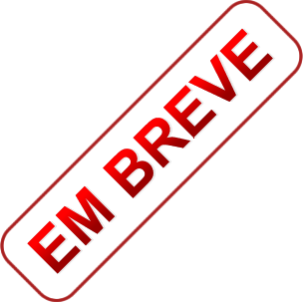 Redação em Webjornalismo Legislativo  - 40h
Elaboração de Convênios na Administração Pública – 30h
Monitoramento e Avaliações de Políticas Publicas – 30h
Ética, Compliance e Serviço Público (presencial)
Projeto CASA – Caminho no Saberes
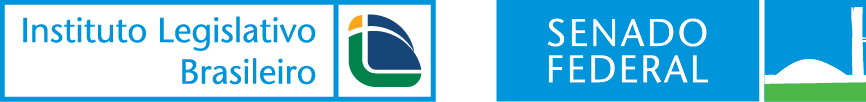 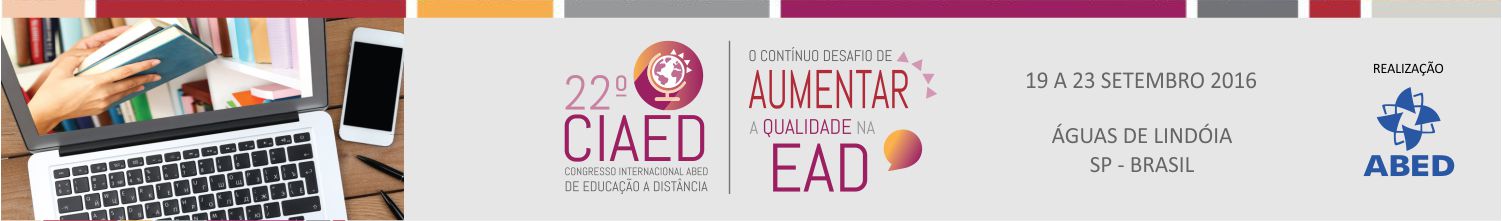 Desafio 2: EVASÃO

Local de trabalho:63,71% - Legislativo e Instituições Publicas e 36,29% - Cidadãos
Faixa etária:42,11% - 17 aos 30 anos de idade-32,75% - de 30 a 40 anos de idade
Escolaridade:48,89% - Graduados
Saberes:	83,37% - não teve problema na utilização da plataforma
Linguagem:97,79% - bem estruturado em termos de linguagem e conteúdo
Exercícios:	90% - exercícios de fixação contribuíram para o aprendizado
Motivação:52,56% - melhoria nos processos de trabalho - capacitação e progressão funcional
Dados: jan/jun. de 2016
Total de Participantes pesquisa: 52887
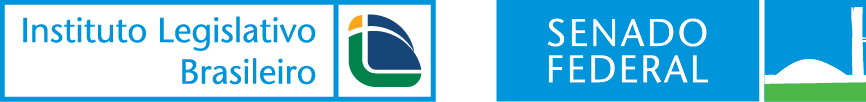 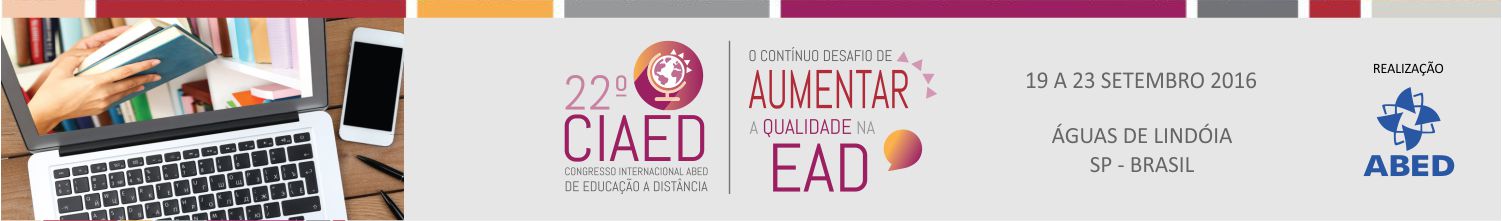 Total de Participantes: 52887
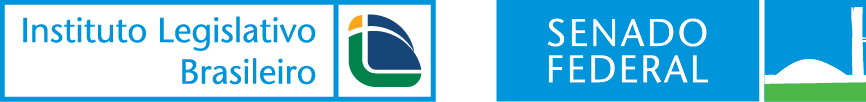 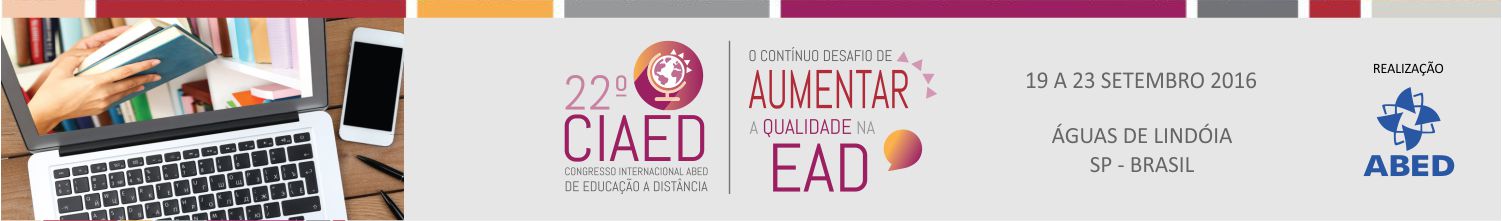 Total de Participantes: 52887
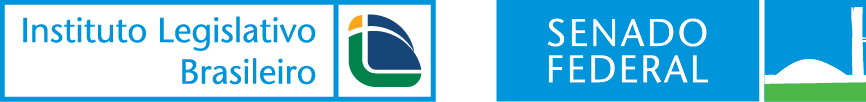 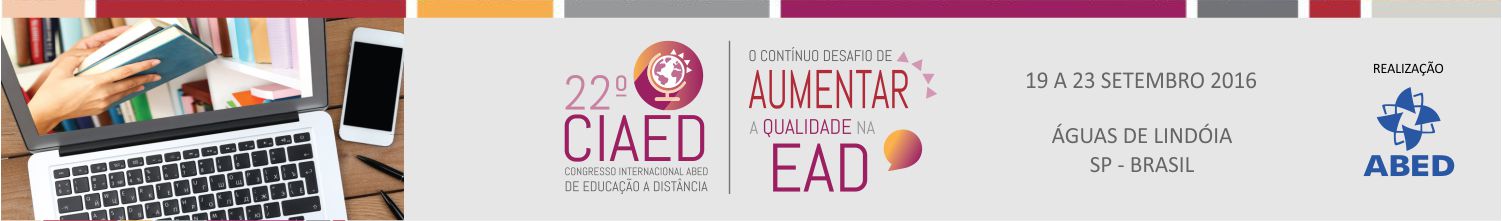 Total de Participantes: 52887
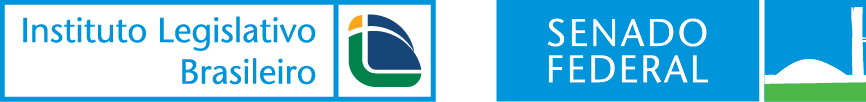 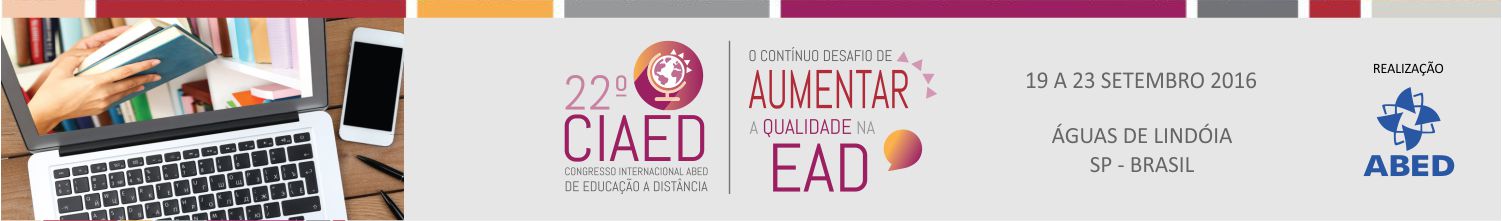 Desafio 3: Adaptações às demandas legais da atualidade
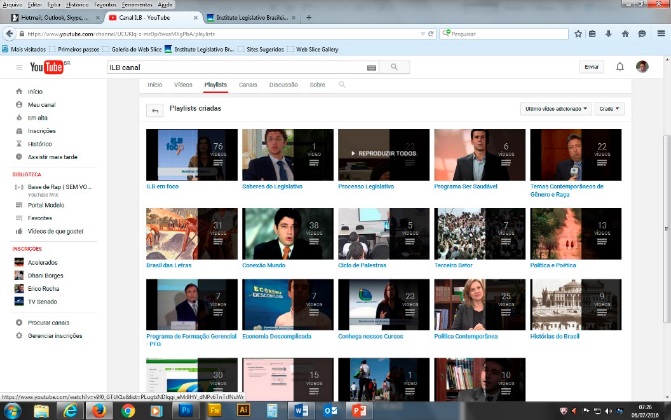 Programa de Acessibilidade
 e Valorização da Pessoa com Deficiência do Senado Federal

Promover uma cultura de inclusão social dentro do Senado Federal, buscando sensibilizar, informar e capacitar o público interno da Casa, de modo a receber positivamente as pessoas com deficiência.
Capacitação em:
Acessibilidade, Atendimento, Relacionamento interpessoal, Interpretação em LIBRAS (Língua Brasileira de Sinais) e outros temas de relevância para o desenvolvimento dos trabalhos
Até o final do ano:  SABERES
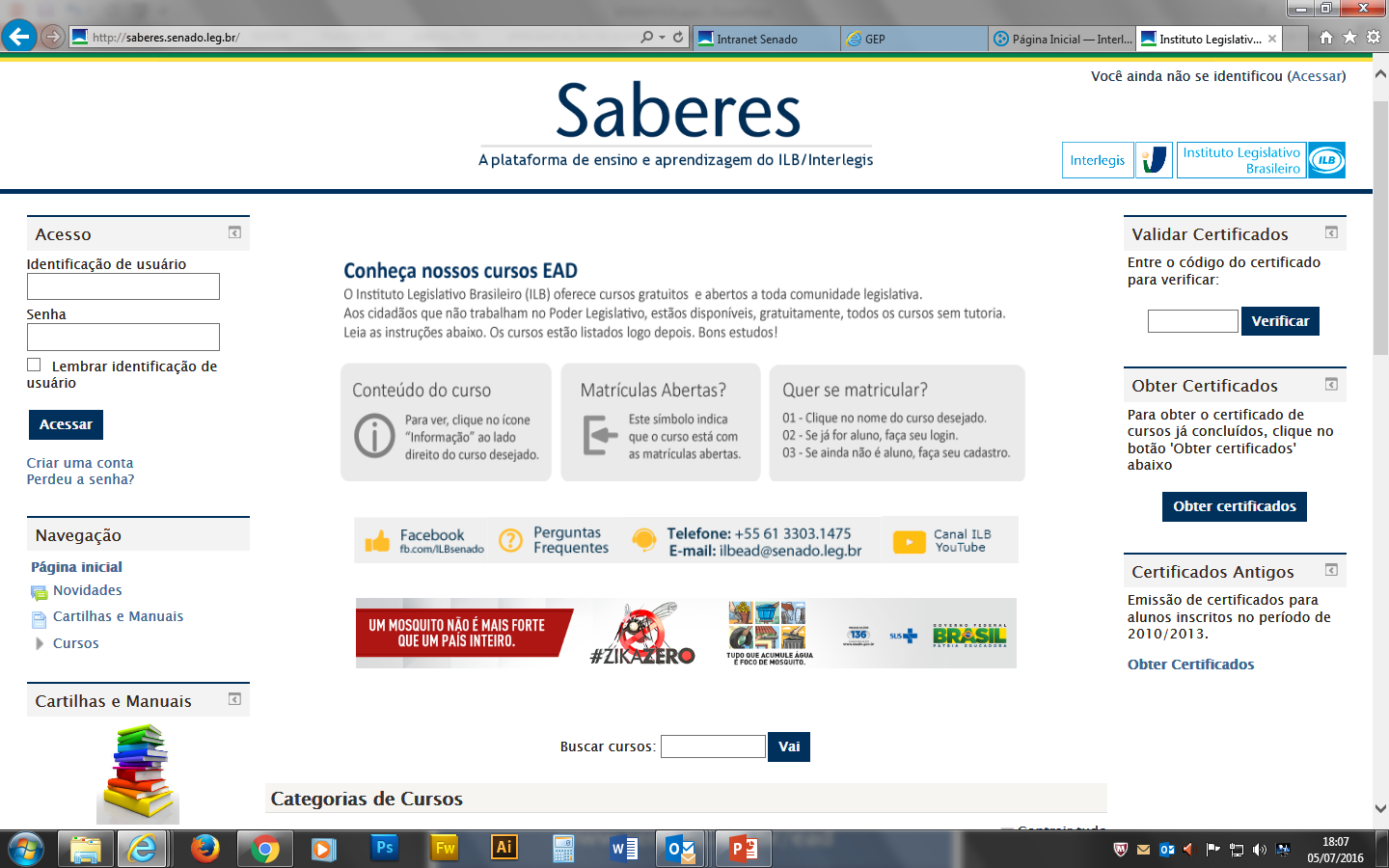 http://saberes.senado.leg.br/
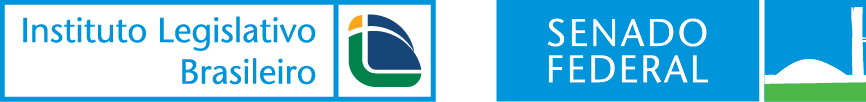 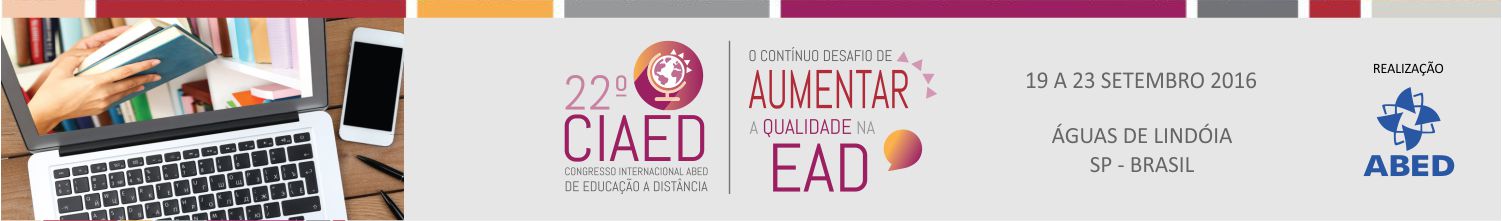 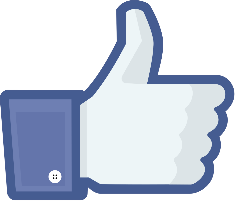 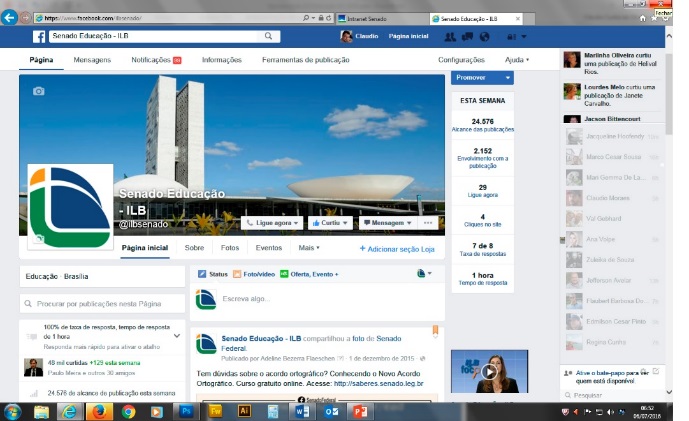 Senado Educação:
https://www.facebook.com/ilbsenado
https://www.facebook.com/ilbsenado
Obrigada!

Simone Dourado
Capacitação, Treinamento e Ensino do ILB
fone: 61 3303-5775 e 99223-8000
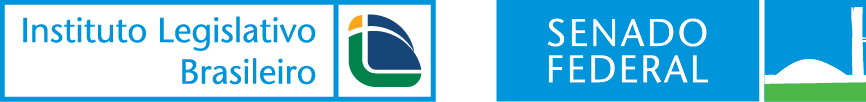